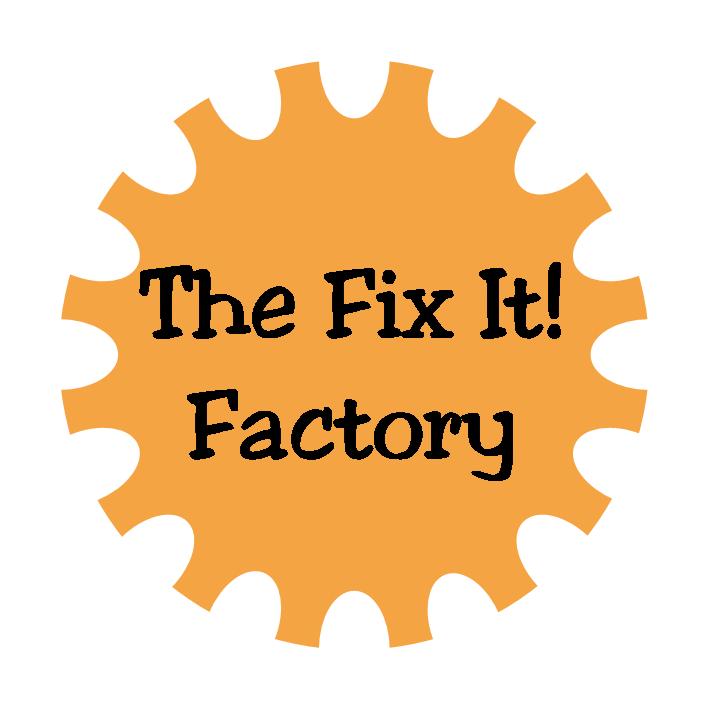 Welcome to . . . .
St Mary’s, 
Holiday Bible Club 2013
Allelu, Allelu, Allelu, Allelujah
Praise you the Lord,											X 2

Praise you the Lord,
Allelujah,					
								X 3

Praise you the Lord.
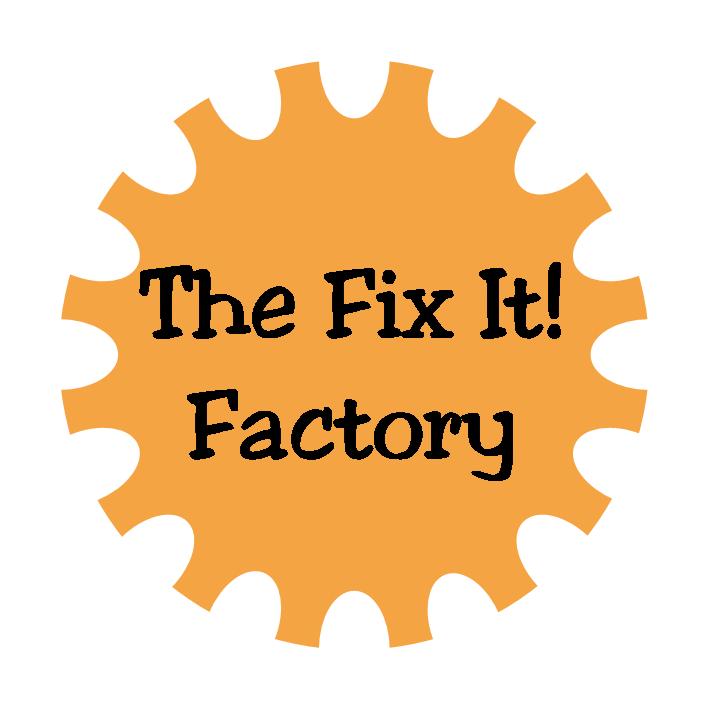 Workers
Briefing
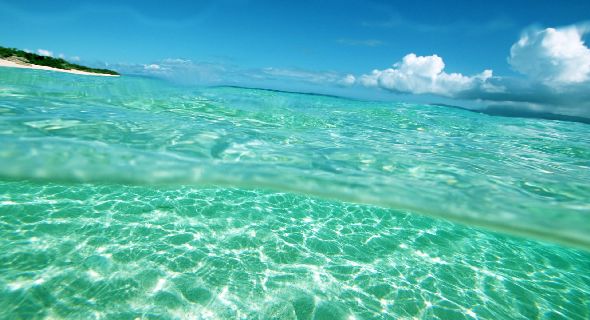 9 Then God said, "Let the water under the sky be gathered together so the dry land will appear." And it happened.10 God named the dry land "earth" and the water that was gathered together "seas."
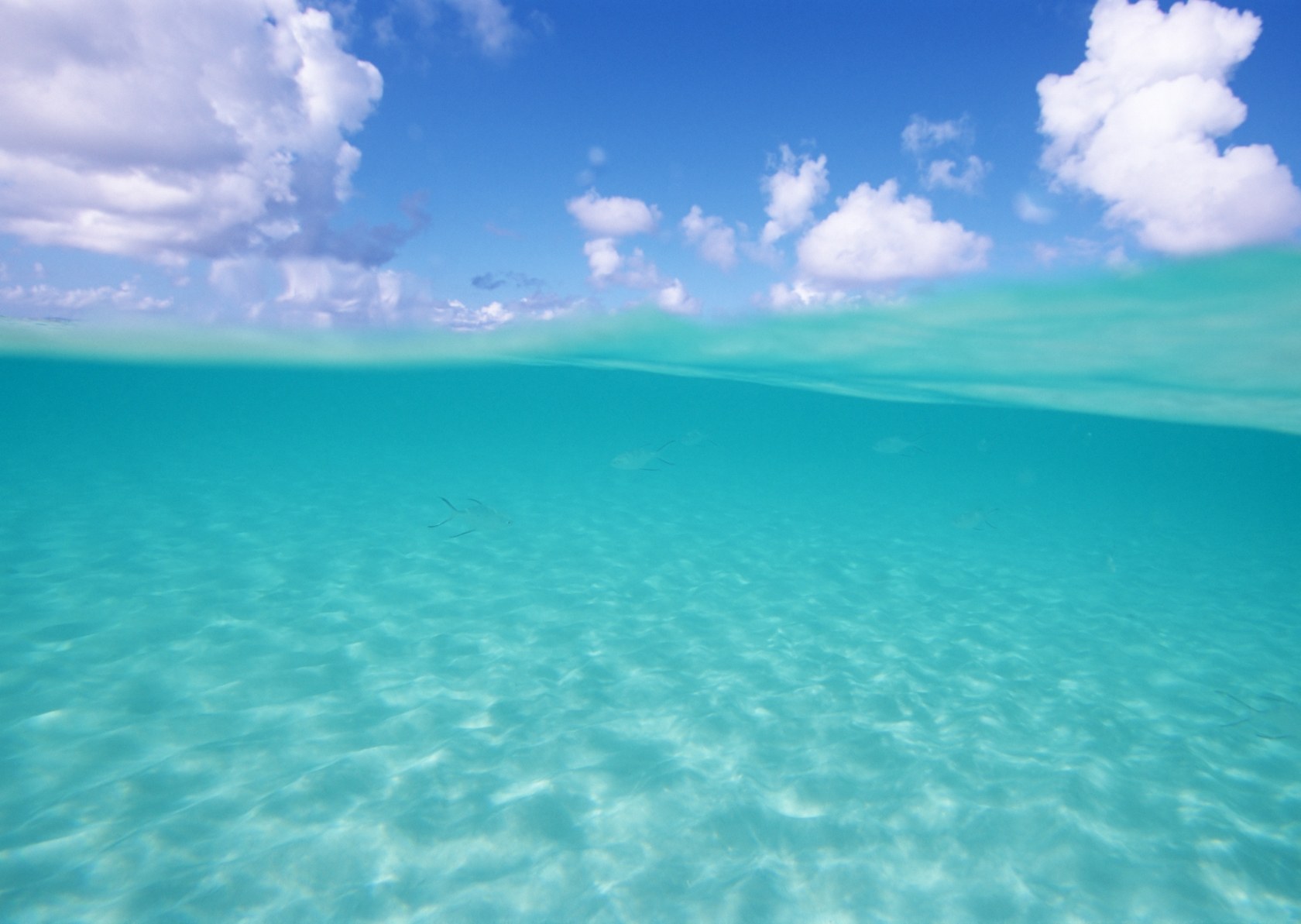 31 God looked at everything he had made, and it was very good.
Our God is a Great BIG God, 
Our God is a Great BIG God, 
Our God is a Great BIG God, 
And He holds us in His hands.

								X 2
He’s higher than a skyscraper,
And He’s deeper than a submarine, He’s wider than the universe,
And beyond my wildest dreams,
And He’s known me and He’s loved me,
Since before the world began,
How wonderful to be a part
Of God’s amazing plan.
Our God is a Great BIG God, 
Our God is a Great BIG God, 
Our God is a Great BIG God, 
And He holds us in His hands.
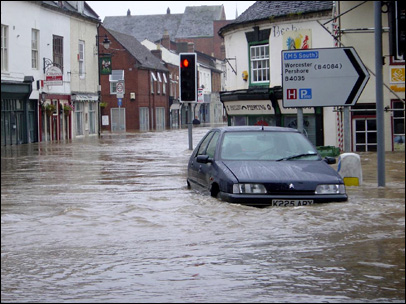 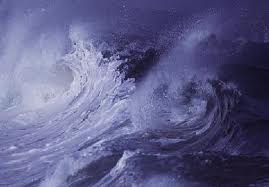 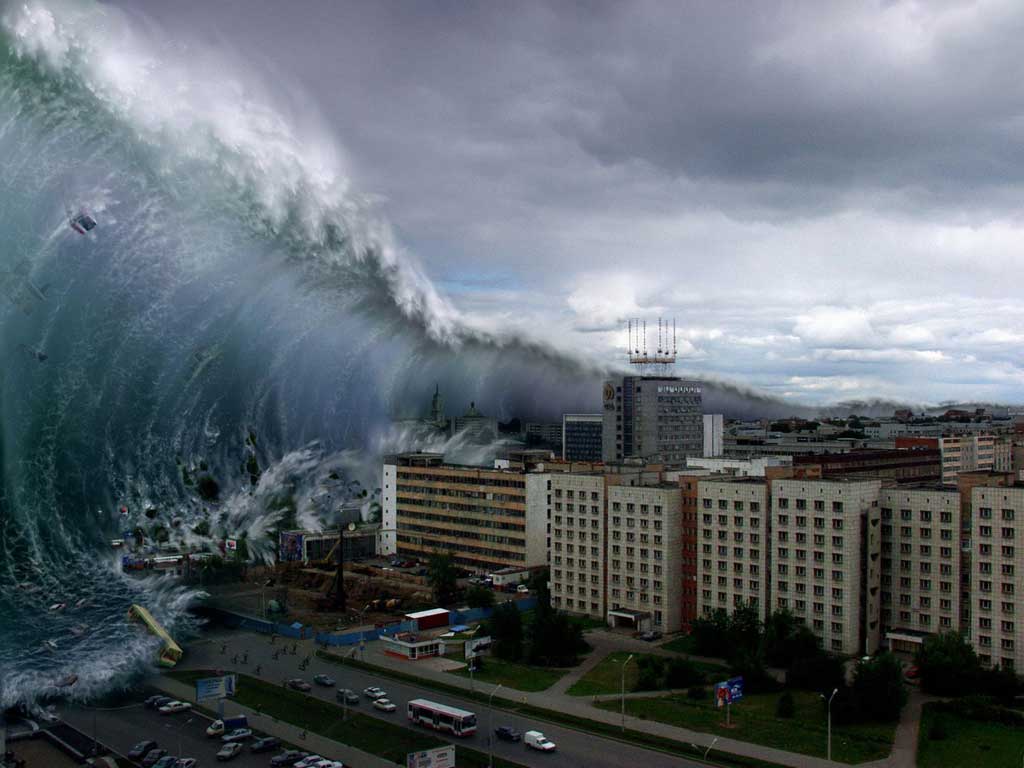 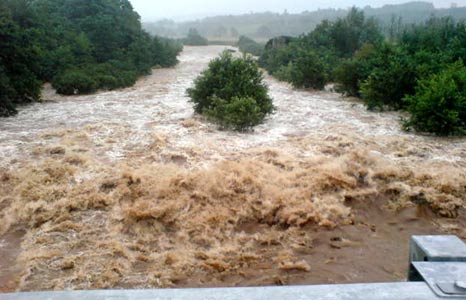 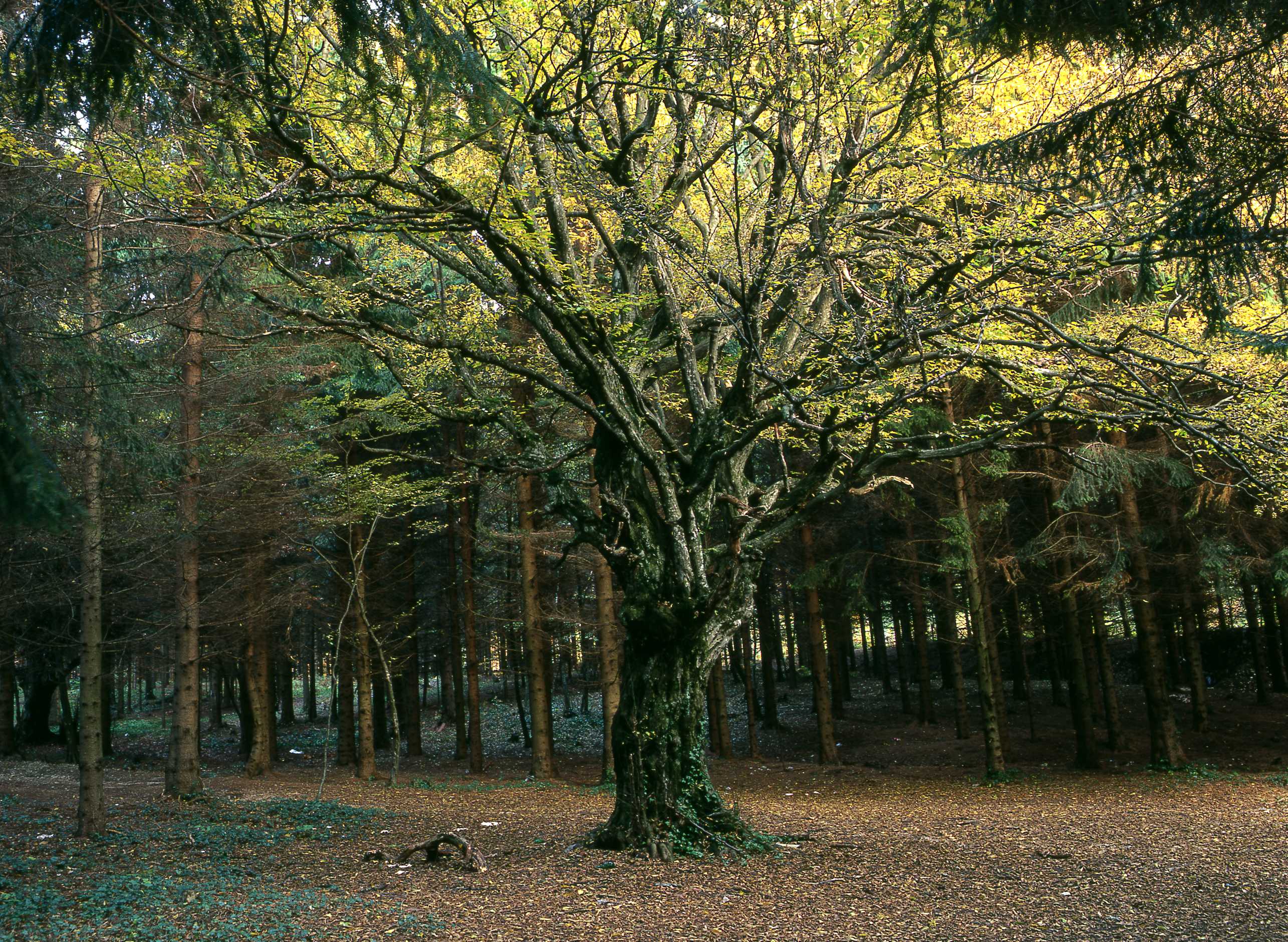 16 The Lord God commanded him, "You may eat the fruit from any tree in the garden,17 but you must not eat the fruit from the tree which gives the knowledge of good and evil. If you ever eat fruit from that tree, you will die!"
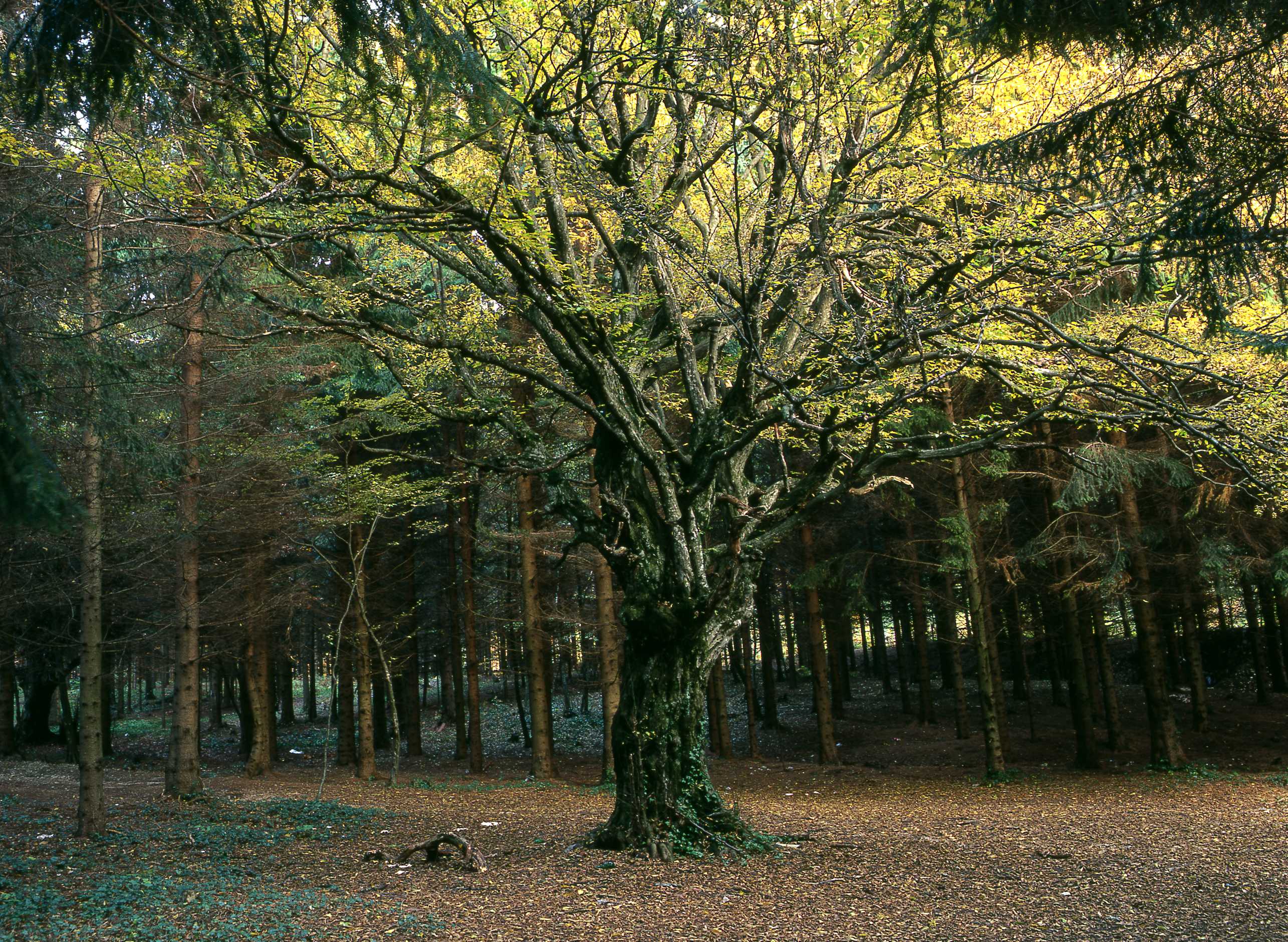 SIN

Shove off God!
I’m in charge!
No to your rules!
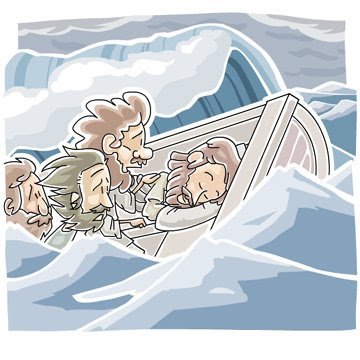 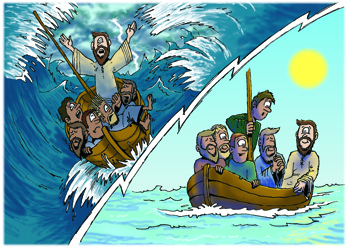 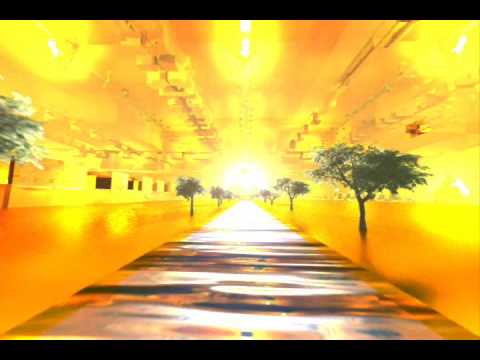 1 Then the angel showed me the river of the water of life. It was shining like crystal and was flowing from the throne of God and of the Lamb2 down the middle of the street of the city.
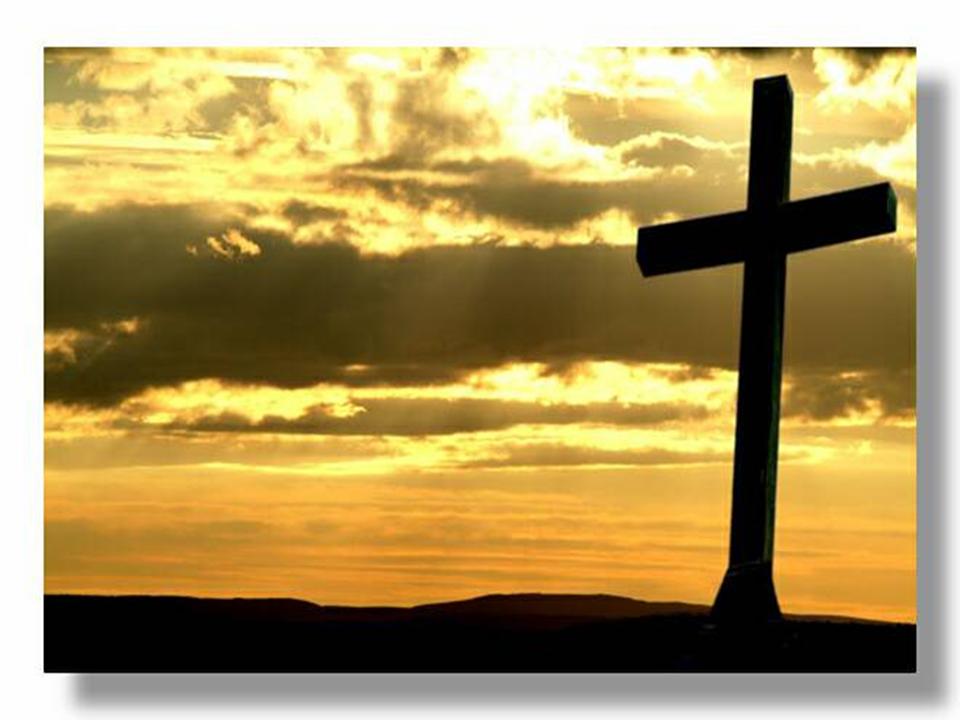 18 Christ himself suffered for sins once. He was not guilty, but he suffered for those who are guilty to bring you to God.
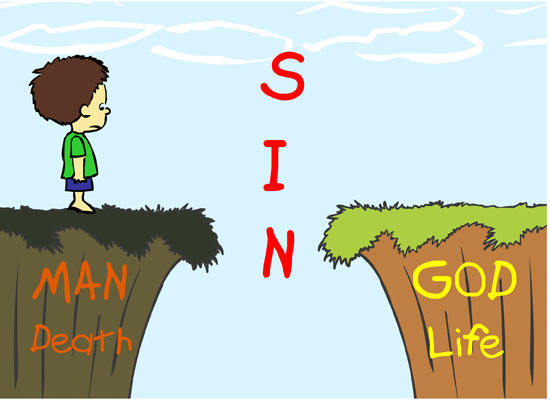 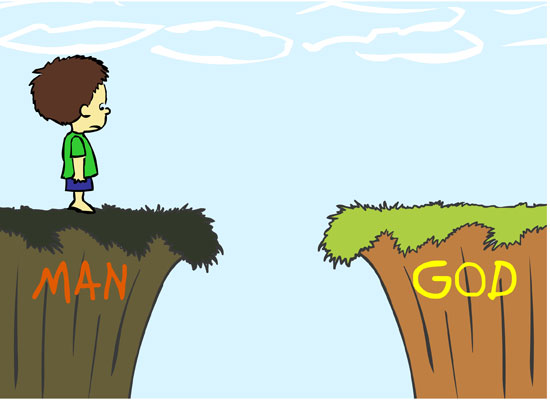 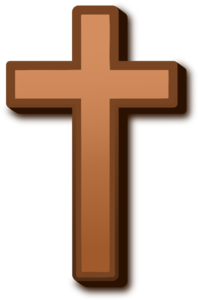 Jesus
There will come a day,The Lord did say,When my people will be made new.I will lead them back to meAnd they will be made new,And they will be made new.
There will come a day,The Lord did say,When my people will be made new.I’ll forgive their sinfulnessAnd they will be made new,And they will be made new.
There will come a day,The Lord did say,When my people will be made new.I will make them clean and pureAnd they will be made new,And they will be made new.
There will come a day,The Lord did say,When my people will be made new.Jesus came to seek and saveAnd we have been made new,And we have been made new.
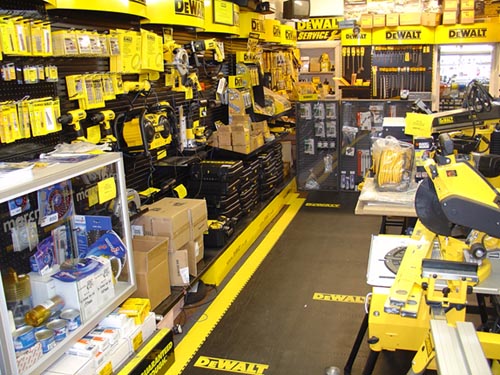 Fixit Factory QUIZ
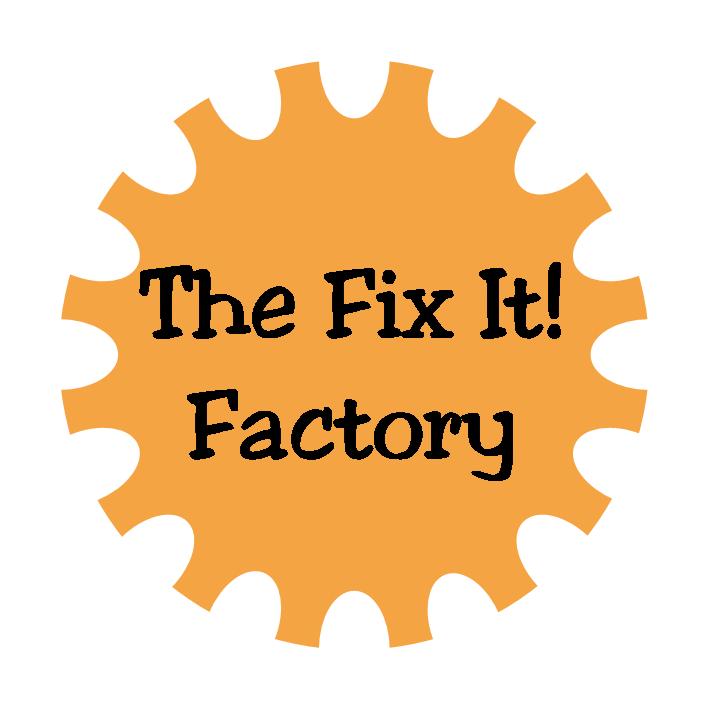 Workers
Workshops
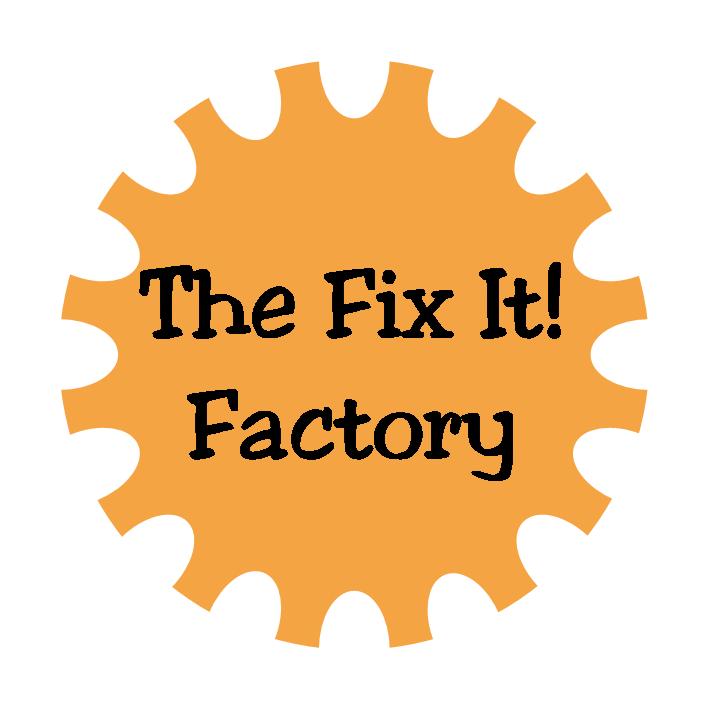 Workers
DeBrief
“_ _ _   _ _ _     _ _ _   _ _ _     _ _ _ _ _ _ _     _ _      _ _ _     _ _ _ _ _ _      _ _ _ _  ,       “_ _ _ _ !   _     _ _    _ _ _ _ _ _               _ _ _ _ _ _ _ _ _ _       _ _ _   !".”
_ _ _       _ _ v _
“The One who was sitting on the throne said, "Look! I am making everything new!".”
Rev 21v5
“What kind of man is this! Even the wind and waves obey Him".”
Mark 4v41
“What   _ _ _ _  of man is this!   _ _ _ _   the wind and    _ _ _ _ _    obey    _ _ _   ".”
Mark    _   v41
“What   _ _ _ _  of     _ _ _    is       _ _ _ _   !   _ _ _ _   the  _ _ _ _      _ _ _     _ _ _ _ _    obey    _ _ _   ".”
_ _ _ _          _   v41
“ _ _ _ _      _ _ _ _      _ _       _ _ _     _ _       _ _ _ _   !  _ _ _ _    _ _ _    _ _ _ _     _ _ _        _ _ _ _ _      _ _ _ _    _ _ _ ".”
_ _ _ _          _   v  _ _
“What kind of man is this! Even the wind and waves obey Him".”
Mark 4v41
Who’s the King of the jungle?“OOO	OOO”Who’s the King of the sea?“Bubble, bubble, bubble”Who’s the King of the universe?And who’s the King of me?
I’ll tell you . . . . .J – E – S – U – S	Yes!He’s the King of me!He’s the King of the universe, the jungle and the sea!“Bubble, bubble, bubble . . . . OOO    OOO!”
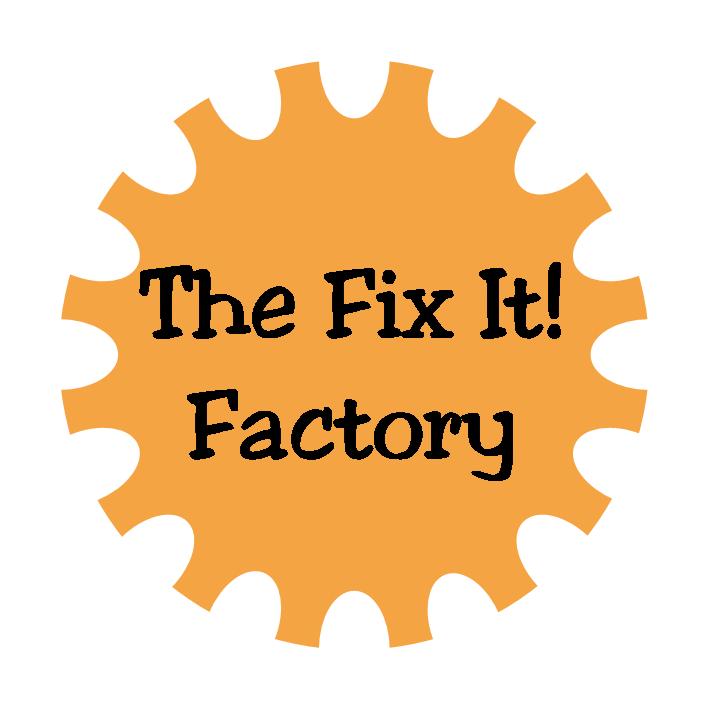 Clocking out!
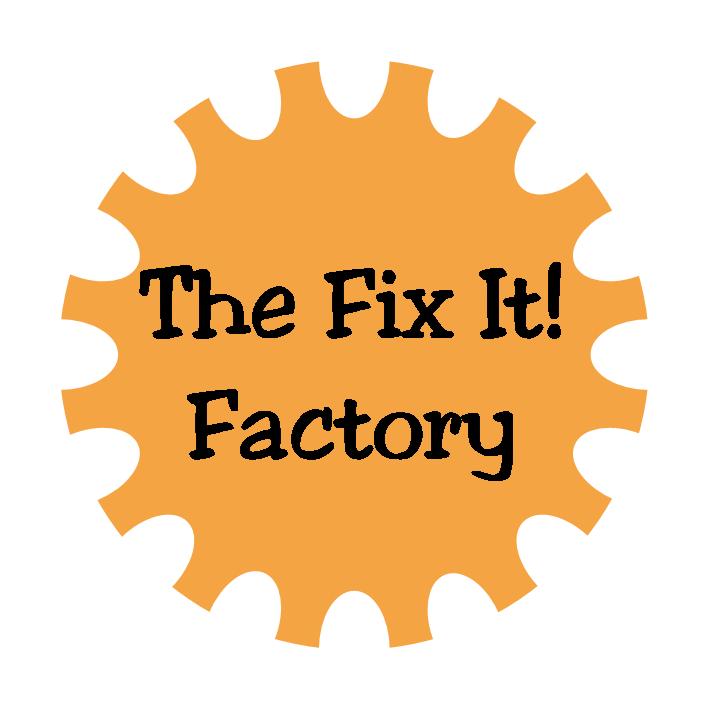 Workers
Lunch
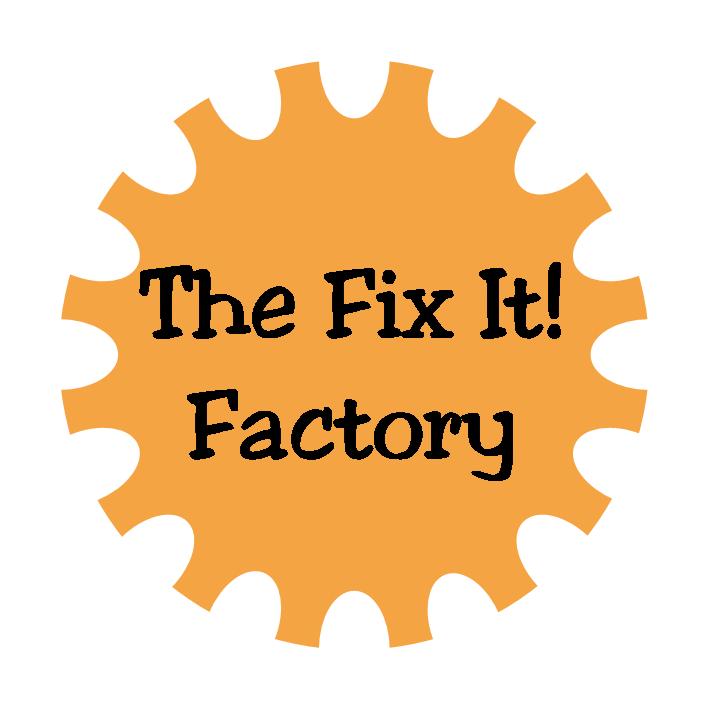 Daily Summary
“ _ _ _ _      _ _ _ _      _ _       _ _ _     _ _       _ _ _ _   !   _ _ _ _   _ _ _             _ _ _ _         _ _ _        _ _ _ _ _                _ _ _ _       _ _ _   ".”
_ _ _ _          _   v  _ _
“What kind of man is this! Even the wind and waves obey Him".”
Mark 4v41
“ _ _ _    _ _ _      _ _ _    _ _ _             _ _ _ _ _ _ _     _ _      _ _ _     _ _ _ _ _ _      _ _ _ _  , “_ _ _ _ !   _     _ _              _ _ _ _ _ _           _ _ _ _ _ _ _ _ _ _           _ _ _   !".”
_ _ _       _ _ v _
He is the world creating, always speaking,Sin forgiving, people freeingStrong and Mighty so amazing God						Repeat
He rescues us from sin He calls and lead us onTo show how much He loves us He sent His precious son
He is the world creating, always speaking,Sin forgiving, people freeingStrong and Mighty so amazing God						Repeat
So Jesus came to earthto live and then to dieThough people crucified HimHe rose to life on high
He is the world creating, always speaking,Sin forgiving, people freeingStrong and Mighty so amazing God						Repeat
God sends his Holy Spirit       to be with us each dayTo help us live like Jesus and follow in His way
He is the world creating, always speaking,Sin forgiving, people freeingStrong and Mighty so amazing God						Repeat
Almighty Creator
You spoke and there was light
There was light
And by Your great power
You spoke and there was day
And there was night
And you made all things to show Your glory
Formed all things to          bring You praise
And You’ve created me to worship You
And You’ve created me to love You
And You’ve made me to delight in You
All glory to Your name
The mountains, the oceans
All creatures great and small
In the earth
All nations, all peoples
Of all colours came to be
By Your word
And You shed your blood for our salvation
So You could make us        anew
And You’ve created me to worship You
And You’ve created me to love You
And You’ve made me to delight in You
All glory to Your name